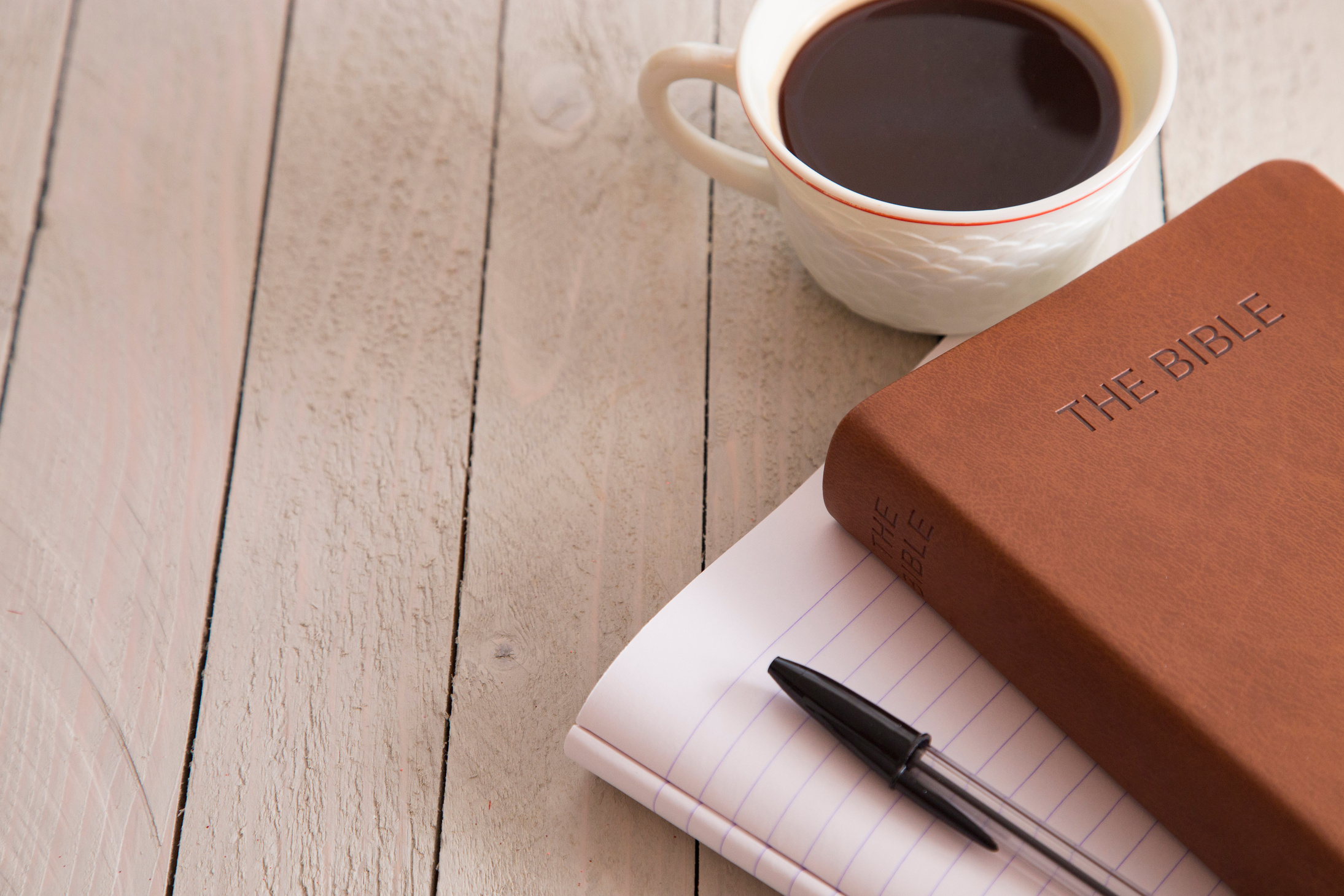 Welcome to
the College & Career Class
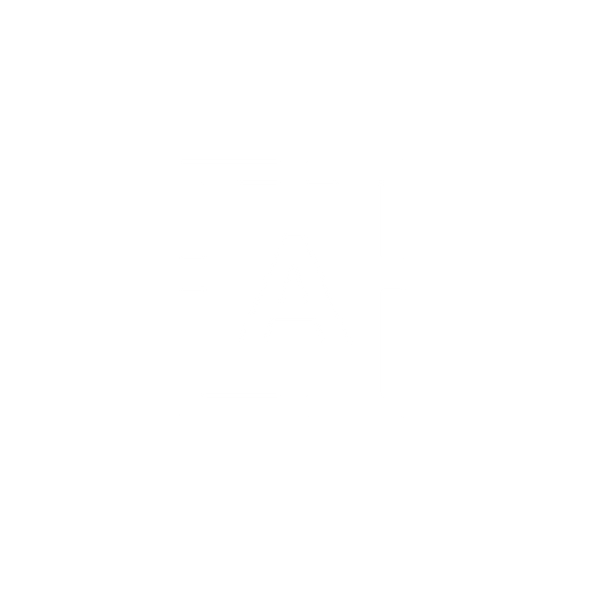 November 3, 2024
Grab some refreshments and find a table.
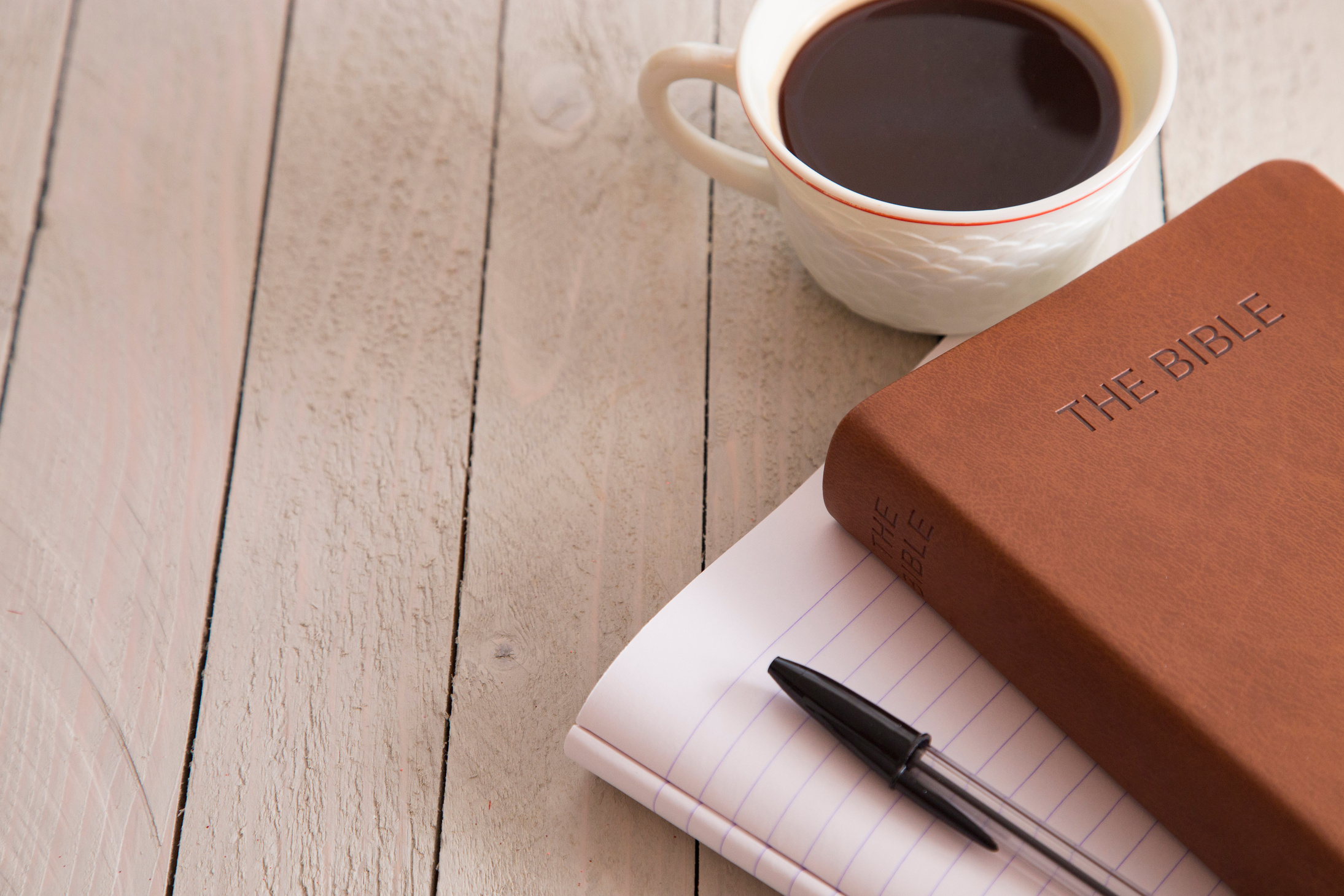 Welcome! Sign in and find a seat.
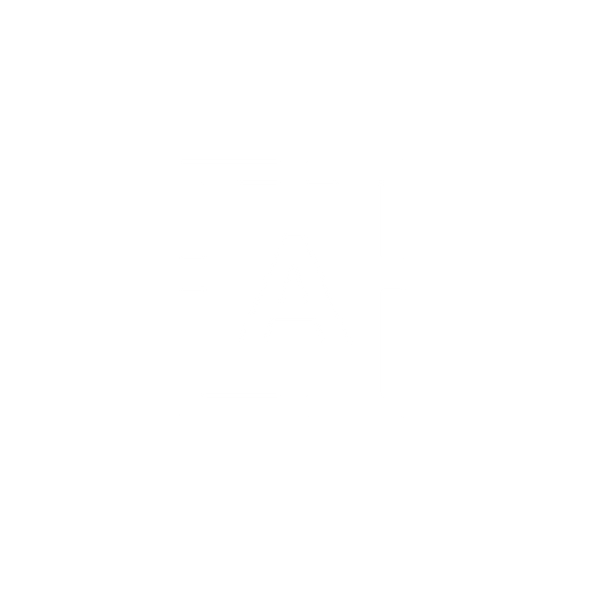 College
& Career
Welcome to the
College & Career
Sunday School
Class
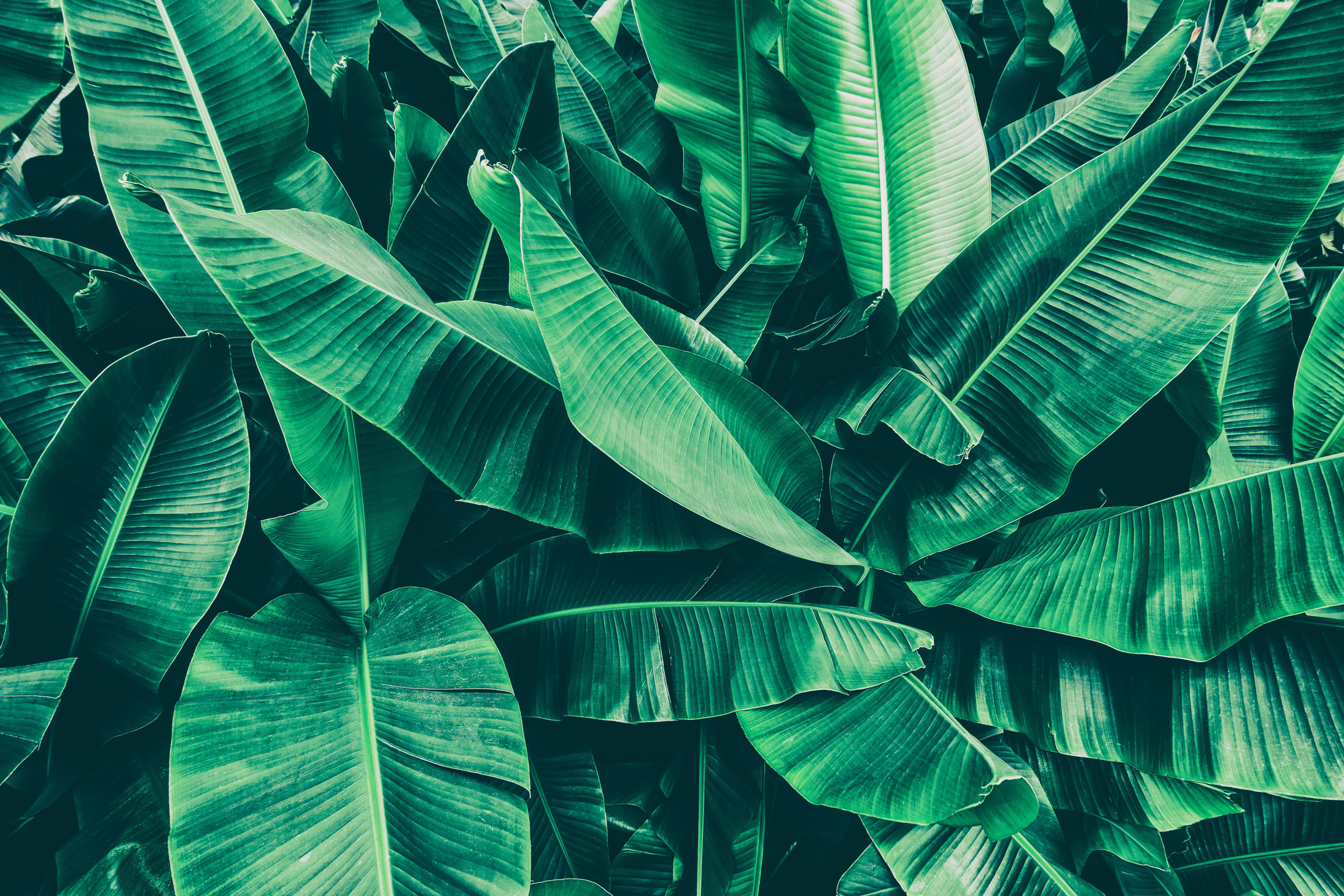 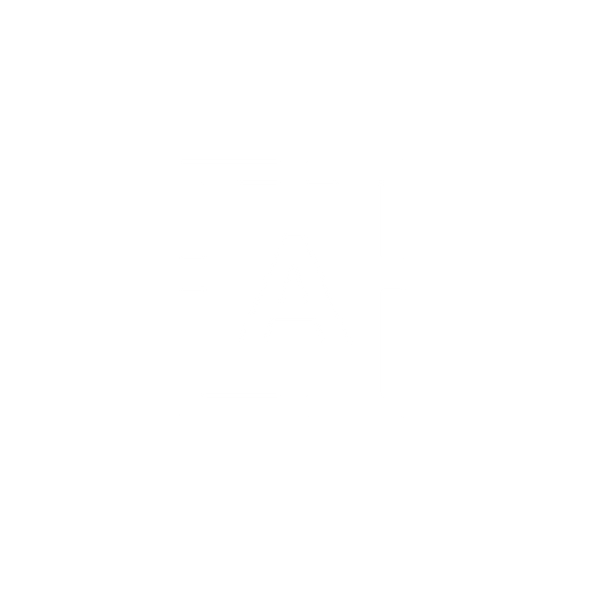 PLEASE TAKE A SEAT AT ANY TABLE
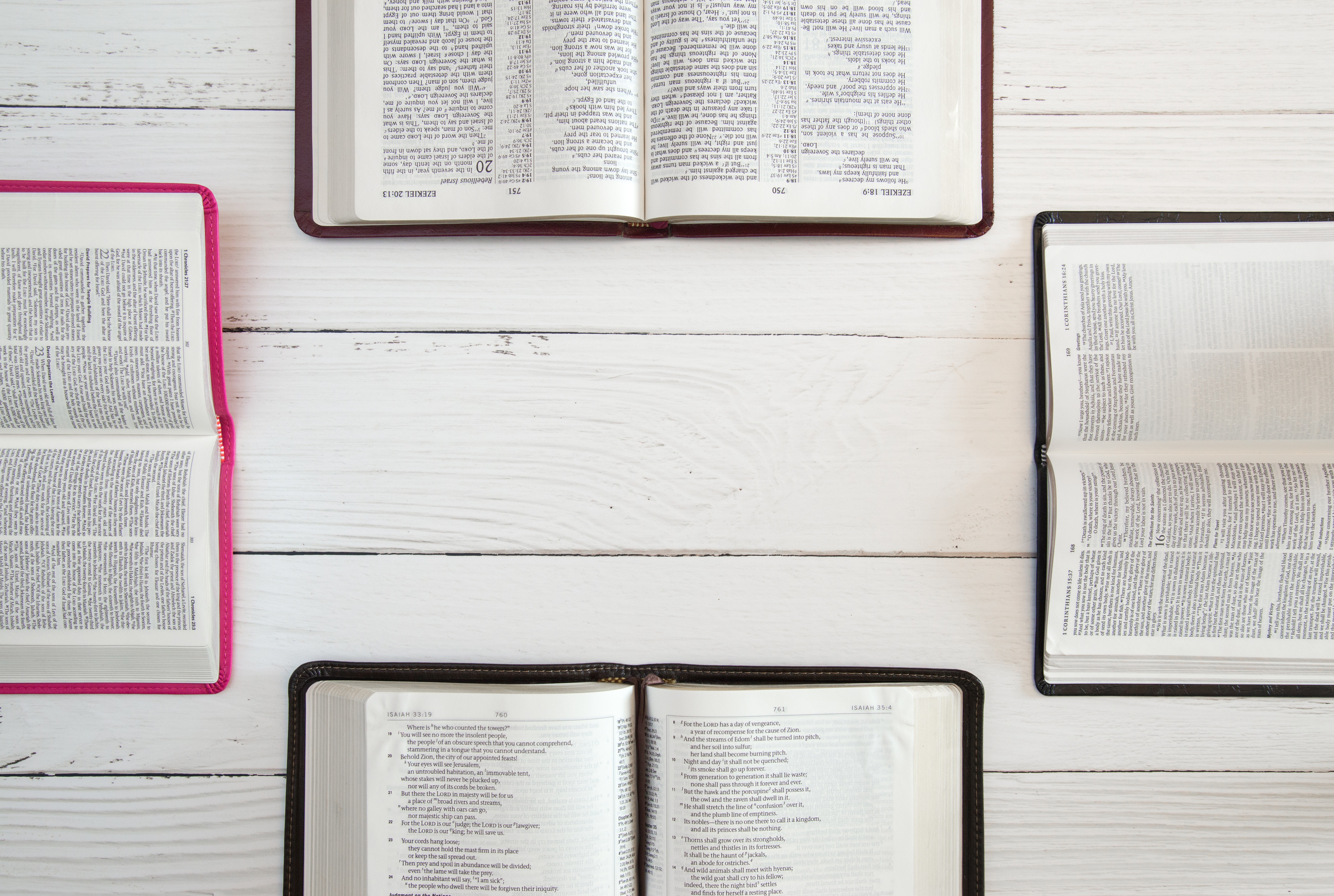 COLLEGE
& CAREER
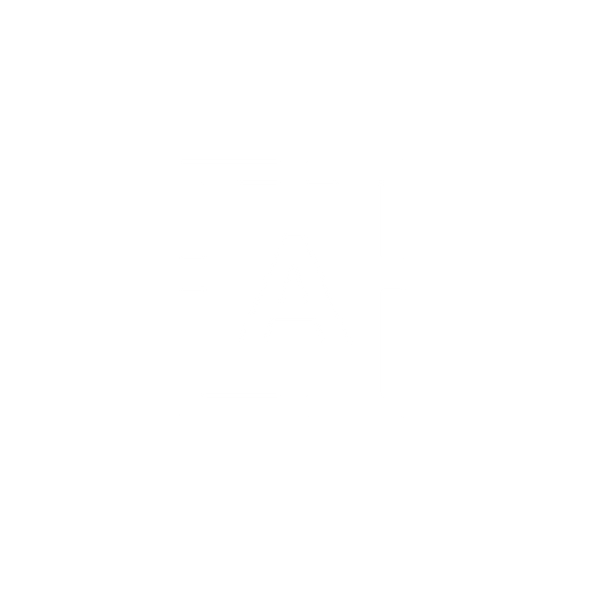